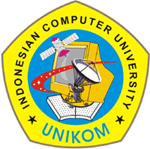 Komputer aplikasi it-I
(html)
PERTEMUAN 6
Dosen : Bella Hardiyana S. Kom
Membuat Tabel
Tabel digunakan jika kita ingin membuat web terbagi menjadi beberapa kolom dan baris.
Syntax :
<table>
  <caption> Judul Tabel </caption>
  <tr>
    <th> Header 1 </th>
    <th> Header 2 </th>
  </tr>
  <tr>
    <td> Data 1 </td>
    <td> Data 2 </td>
  </tr>
</table>
Tag Tabel & Atribut
<table> </table> digunakan untuk membuat tabel.

Syntax :
<table align="left" bgcolor="lime" border="0" width="90%" cellpadding="5" cellspacing="4“ background=“gambar.jpg">
</table>
align= posisi (left, right, center)
bgcolor= warna latar belakang
border= ukuran lebar garis tabel (pixel)
width= lebar tabel (persen atau pixel)
cellpadding = jarak antara isi cell dengan batas cell (pixel)
cellspacing = jarak antara cell (pixel)
background = gambar latar belakang
Caption (Judul Tabel)
<caption> </caption> digunakan untuk membuat judul tabel yang berada diatas tabel. Tag ini wajib diletakkan didalam tag <table>

Syntax :
<table>
  <caption> Judul Tabel </caption>
</table>

Contoh :
<table>
  <caption> <b> Tabel 1.1 </b> </caption>
</table>
Table Row (baris)
<tr> </tr> digunakan untuk membuat baris dalam tabel. Header maupun data diletakkan didalam tag baris <tr>

Syntax :
<table>
<tr align="left" bgcolor="lime" valign=“top">
</tr>
</table>
align= posisi (left, right, center)
bgcolor= warna latar belakang
valign = perataan vertikal (middle, top, bottom)
Table Data (kolom data)
<td> </td> digunakan untuk membuat kolom data dalam tabel. <td> diletakkan didalam tag baris <tr>

Syntax :
<table> <tr>
<td align="left" bgcolor="lime" background=“1.jpg“ valign=“bottom" width=“20%" height=“75“ colspan=“2" rowspan=“3"> </td> </tr> </table>
align= posisi (left, right, center)
colspan = digunakan untuk menyatukan kolom (merge)
rowspan = digunakan untuk menyatukan baris (merge)
bgcolor= warna latar belakang
background = gambar latar belakang
valign = perataan vertikal (middle, top, bottom)
width = lebar (persen atau pixel)
height = ukuran tinggi cell dalam pixel
Table Header (kolom header)
<th> </th> sebenarnya konsepnya sama dengan <td>, hanya saja ditampilkan dalam font tebal dan diposisi tengah. Digunakan untuk membuat kolom header dalam tabel. <th> diletakkan didalam tag baris <tr>
Syntax :
<table> <tr>
<th align="left" bgcolor="lime" background=“1.jpg“ valign=“bottom" width=“20%" height=“75“ colspan=“2" rowspan=“3"> </th> </tr> </table>
align= posisi (left, right, center)
colspan = digunakan untuk menyatukan kolom (merge)
rowspan = digunakan untuk menyatukan baris (merge)
bgcolor= warna latar belakang
background = gambar latar belakang
valign = perataan vertikal (middle, top, bottom)
width = lebar (persen atau pixel)
height = ukuran tinggi cell dalam pixel